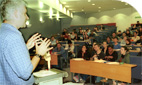 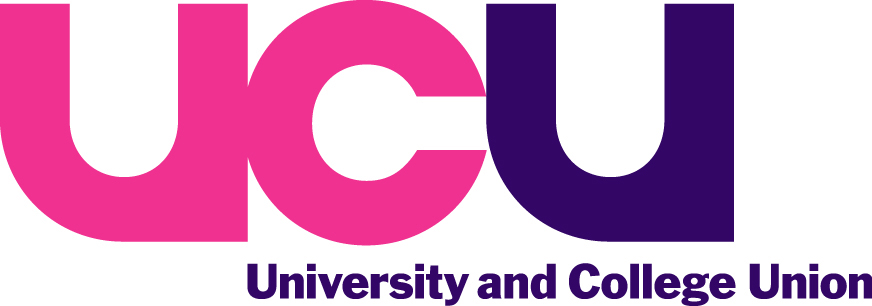 Your Career, Your Union
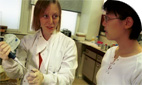 UCU: Who We Are
UCU represents staff in FE, HE, adult and continuing education, and prison education
In HE - academics, lecturers, researchers, managers, administrators, computer staff, librarians and postgraduates
Over 110,000 members and growing
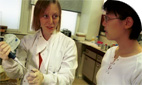 UCU: What We Do
Advice and representation

Negotiation of your pay and conditions

National voice of the profession
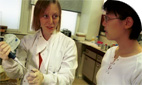 Helping You Build Your Career
Free continuing professional development training courses and downloadable resources
Areas covered include building your career, research grant application writing, CVs and leadership in education
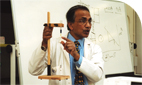 Campaigning on your behalf
Nationally:
Defending your pay and conditions
Defending your pension
Campaigning for secure contracts, closing the gender pay gap and addressing excessive workload
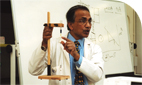 Campaigning on your behalf
Locally:
*Please insert local campaign info*
*Please insert local campaign info*
*Please insert local campaign info*
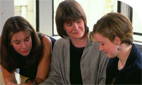 Be part of something bigger
With over 110,000 members we are the biggest union for tertiary education staff in the world
We are part of a 6 million strong UK trade union movement
We are described by The Guardian as ‘the UK’s leading academic lobby’
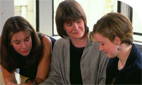 UCU: join YOUR community
The largest community of academic professionals in the UK
A proven track record of representing the specialist interests of staff in further, higher, adult and prison education
We are a vibrant democratic community improving the working lives of education staff
The voice of our profession to government and employers
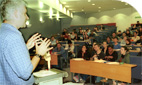 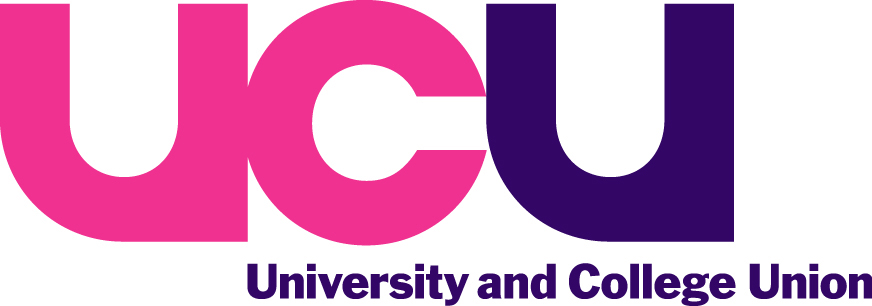 You can join today here: http://www.ucu.org.uk/join  
Postgraduates who teach – 4 year free membership. Or monthly fees start from £1.02 a month, reduced by tax relief